CONTAMINACIÓN  AMBIENTAL
Fernández, Leandro
Giménez, Emilia
Suárez, Consuelo
Tanco, María De La Paz
Grupo 11- 2022
1
CONCEPTO
INTERRELACIÓN HOMBRE- TAREA- AMBIENTE
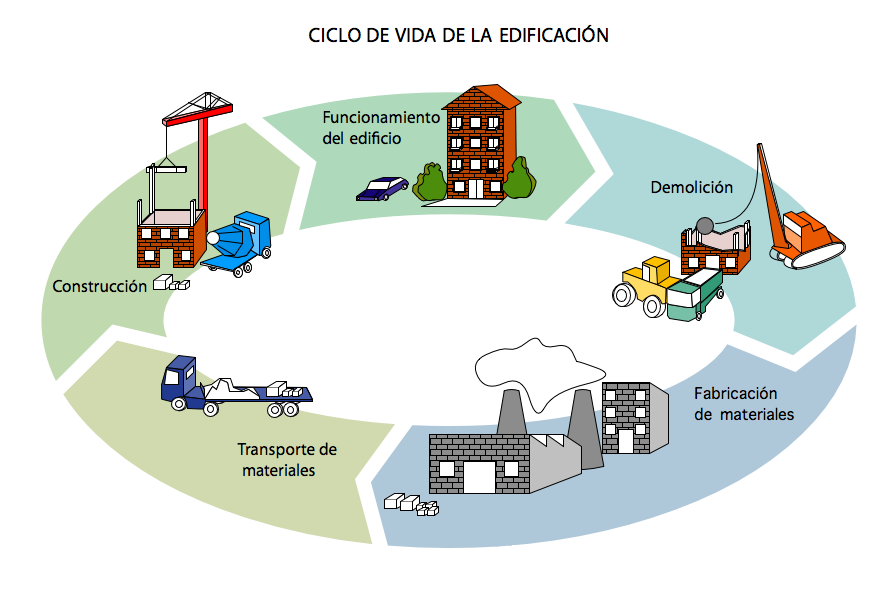 HOMBRE
AMBIENTE
TAREA
2
DEFINICIONES
Conjunto formado por la ubicación física, equipos, materiales y tareas desarrolladas por un trabajador en el desempeño de su trabajo.
Ambiente de trabajo
Sustancia contenida en el aire que no forma parte de la composición normal de éste, o que está presente en una cantidad anormal.
Contaminación atmosférica
Composición del aire
Nitrógeno: 78%, Oxígeno: 21%, Dióxido de Carbono: 0,2% y otros gases
Contaminación del aire en los ambientes de trabajo
Presencia en el aire del ambiente de trabajo de sustancias en concentraciones tales que, en el tiempo habitual de exposición, pueden producir efectos en los trabajadores.
3
REGLAMENTACIÓN VIGENTE
LEY 19587
En su artículo 61, habla de lo siguiente
Concentraciones máximas permisibes
Análisis de aire periódicos
Utilizar últimas tecnologías disponibles
Problemas de mezclas, sitauciones concurrentes
Procedimiento de los inspectores
Decreto Reglamentario 351/79
Responsabiliza al sector de Higiene y Seguridad para tomar las medidas necsarias de prevención y control en ámbitos laborales.
Decreto Reglamentario 911/96
4
OBJETIVO DE ESTUDIO DE CONTAMINACIÓN EN LUGARES DE TRABAJO
Exigir al empleador, que cumpla con los “límites de concentraciones permitidos”
Proteger al medio ambiente, evitando la producción de agentes nocivos.
Cumplir con la ley, es decir, apegarse al marco regulatorio
Evitar condiciones intolerables en el ambiente de trabajo
Proteger la salud del trabajador
5
[Speaker Notes: poner foto?]
GENERACIÓN Y DISEMINACIÓN DE CONTAMINANTES
GASEOSOS:

	-Rápida mezcla con el aire
	-A mayor presión y/o temp, 
mayor potencial de riesgo

PARTÍCULAS:

	-Constituyen los polvos industriales
 generados por fragmentación


DISMINUCIÓN DE O2

	Se origina por:
	-Desplazamiento por otros gases
	-Consumo
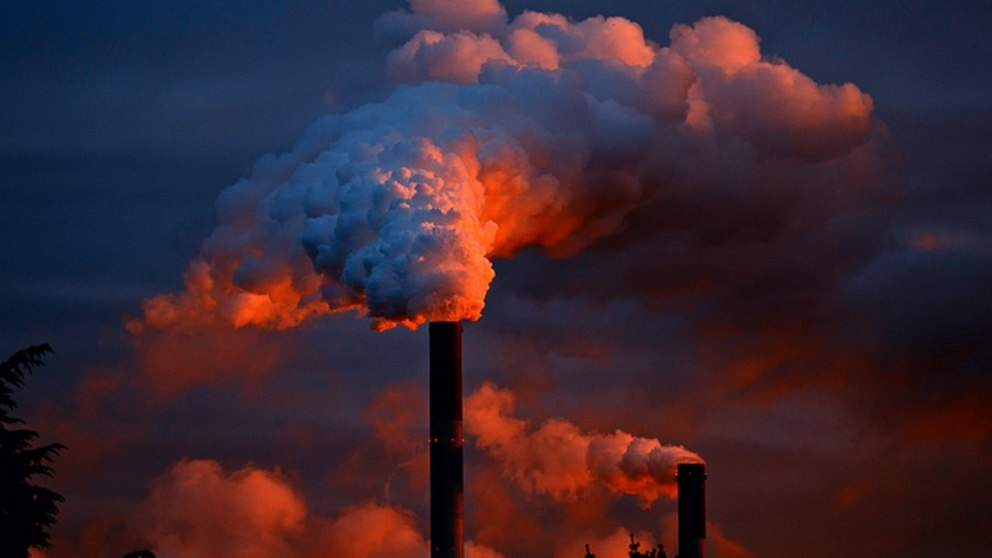 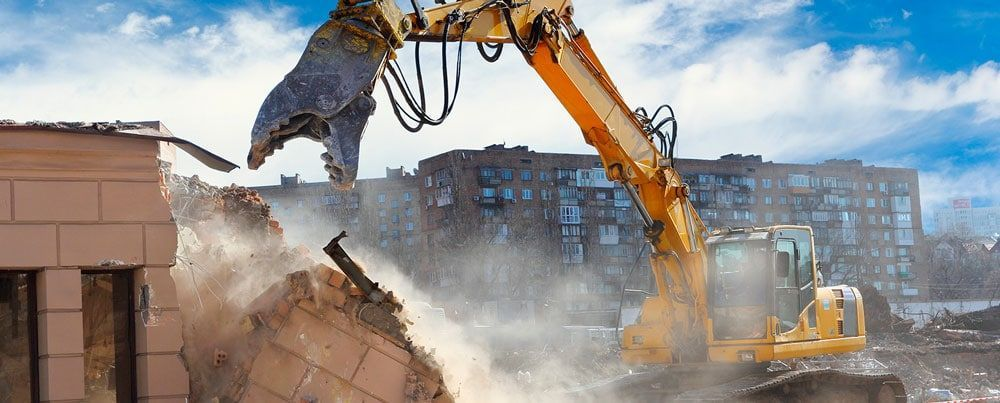 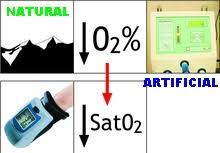 6
[Speaker Notes: estas fotos no quedan bien jaja]
FUENTES DE CONTAMINACIÓN
PERMANENTES
Funcionamiento permanente
HABITUALES
Apertura programada
INTERMITENTES
FUENTES
Funcionamiento ocacional
ACCIDENTALES
7
PROCESOS FUENTES DE CONTAMINACIÓN
Combustión
Fusión de metales (soldadura)
Líquidos o soluciones calientes
Uso de solventes 
Procesos que generan polvos o nieblas: pulido, molido, serruchado, tamizado, etc.
Uso de materiales bajo presión
Tratamiento superficial de metales (cromado, niquelado, grabado, limpieza)
8
CLASIFICACIÓN DE LOS CONTAMINANTES
Por su composición química 
Por su acción sobre el hombre
Por su forma de dispersión en el aire
GENERAL
Vía dérmica 
Mezclas
Partículas molestas
Asfixiantes simples
LEY 19587 (decreto 351/79)
9
GENERAL
Por su composición química
-  Inorgánicos
-  Orgánicos

Por su acción sobre el hombre
-  Asfixiantes
-  Irritantes
-  Sensibilizantes
-  Tóxicos de sistemas
-  Cancerígenos

Por su forma de dispersión en el aire
-  Sistema de dos fases
-  Según el tamaño de la faz dispersa
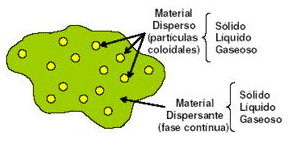 10
[Speaker Notes: AYUDA]
LEY 19987 (DECRETO 351/79)
Vía dérmica
-  Pueden entrar en contacto con la piel

Mezclas
- Consideración especial a la aplicación de las concentraciones máximas permisibles para determinar los riesgos en el caso de exposición a mezclas de dos o más sustancias.

Partículas molestas
         -  Polvos que reducen visibilidad 
         -  Polvos que irritan ojos o piel

Asfixiantes Simples
-  Se evitan garantizando O2 mínimo disponible
Contenido mínimo de Oxígeno: 18% expresado en volumen
11
MEZCLAS
Los efectos son aditivos: Cuando se miden por separado.

Los efectos son independientes: Cada uno evaluado por separado debe cumplir con su propio límite.

Los efectos son sinérgicos: Los efectos producidos por la mezcla son mayores que la suma de ambos.

Los efectos son antagónicos: Los efectos de la mezcla son menores a la suma de los efectos tomados por separado.
12
LÍMITES DE EXPOSICIÓN A CONTAMINANTES EN EL AIRE
La exposición se establecen en base a algún efecto indeseable
Parámetros externos:
E = C x T
Siendo
E = Exposición
C= Concentración del contaminante en el aire
T = Tiempo de exposición
Q = V x n
  ●	V= Volumen introducido en cada movimiento  respiratorio
  ●	n= Número de movimientos respiratorios
Dosis diaria total                  	Dt = E x Q
Factores Internos:

●Factor de absorción
●Coeficiente de depuración
Dosis efectiva                    	       De = Dt x F Cd
Otros métodos a partir de estudios Toxicológicos y Epidemiológicos.
13
LÍMITES DE EXPOSICIÓN A CONTAMINANTES EN EL AIRE
LÍMITES ADMISIBLES
Límite admisible de concentración (CA)
Límite admisible de concentración para la jornada laboral (CAL)
Límite admisible de concentración promedio para la jornada laboral (CAP):
Límite admisible de concentración máxima (CAM)
Factor de tolerancia (Ft)
Límite admisible de concentración para períodos breves (CAB)
14
LÍMITES DE EXPOSICIÓN A CONTAMINANTES EN EL AIRE
LÍMITES PARA PERÍODOS ESPECIALES:
Se aplica cuando se trabaja con horarios diferentes por los planteados en la CAP. Factor de reducción   Se aplica a CAP y CAM
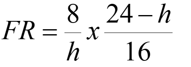 LÍMITES PARA ASFIXIANTES SIMPLES:
Son gases cuya única propiedad peligrosa para la salud es el desplazamiento del oxígeno del aire con el resultante de su disminución a concentraciones inferiores a 18% (V/V).
15
LÍMITES DE EXPOSICIÓN A CONTAMINANTES EN EL AIRE
LÍMITES PARA PARTÍCULAS:
Están relacionadas con la ubicación del aparato respiratorio donde se absorben o ejercen su acción nociva y con los métodos de muestreo y análisis.
LÍMITES BIOLÓGICOS:
Es conveniente usar métodos biológicos de evacuación cuando:
●Se trabaja con sustancias químicas cuya absorción por la piel es una vía de entrada significativa.
●Las sustancias manipuladas tienen una alta toxicidad crónica.
●Las sustancias no tienen métodos adecuados de evaluación en el aire de los lugares de trabajo.
●Se trata de compuestos con efecto cianogénico.
16
16
LÍMITES DE EXPOSICIÓN A CONTAMINANTES EN EL AIRE
LÍMITES CANCERÍGENOS:
La ACGIH (Conferencia americana de Higienistas Industriales del gobierno) plantea tres categorías:
1.Cancerígenos humanos conCAP establecida
2.Cancerígenos humanos sin CAP establecida
3.Sustancias asociadas con procesos industriales
La reglamentación 295/03  estipula:
Concentraciones  máximas  permisibles 
1.CMP (Concentración máxima permisible ponderada en el tiempo)
2.CMP - CPT (Concentración máxima permisible para cortos períodos de tiempo)
3.CMP-C (Concentración Máxima Permisible - Valor Techo (c)
17
ETAPAS DEL PROGRAMA DE CONTAMINACIÓN AMBIENTAL
DETECCIÓN
EVALUACIÓN
CORRECCIÓN
18
DETECCIÓN
Definir las sustancias potenciales contaminantes 
Definir la necesidad de evaluar cuantitativamente los contaminantes
OBJETIVOS
Antes de la puesta en marcha de la planta, máquina o equipo.
Al realizarse modificaciones.
En el momento de comenzar el programa.
¿CUÁNDO SE REALIZA?
PRELIMINAR
INTERMEDIO
FINAL
ETAPAS
19
DETECCIÓN
Determinar la exposición de los obreros a concentraciones límites.
Verificar el incumplimiento por parte del empleador y/o el empleado frente a las autoridades.
Establecer la necesidad del uso de protección respiratoria.
Definir y controlar la eficiencia de las medidas de corrección anteriormente aplicadas.
EVALUACIÓN
OBJETIVOS
Cantidad de muestras
Tiempo de muestreo
Lugar de muestreo
Definición de cumplimiento
ASPECTOS A RESOLVER
20
PROGRAMACIÓN DE MUESTREO
Consiste en:
Elegir las prioridades de muestreo, según lista ya confeccionada. 
Hacer lista completa de ambientes y tareas
Hacer descripción  sucinta de cada tara con potencial contaminación
Adoptar una política de muestreo. Se tiende a mostrar más tareas que ambientes.
Elegir al “Empleado de Mayor Riesgo” (EMR), dentro de cada tarea tipo
21
EMPLEADO DE MAYOR RIESGO (EMR)
LO IDEAL  SERÍA MUESTREAR INDIVIDUALMENTE A TODOS, PERO SERÍA MUY COSTOSO Y POR LO TANTO SE ADOPTA UN EMPLEADO DEL GRUPO
A quién se exponga más a la fuente contaminante
A quien menos salga del ambiente contaminado
A quien tenga hábitos que lo exponen más al contaminante
¿A QUIÉN BUSCAMOS?
SI LUEGO DEL ESTUDIO, EL EMR CUMPLE EL LÍMITE, ENTONCES TODOS LOS DEMÁS TAMBIÉN LO CUMPLIRÁN, Y NO SE SEGUIRÁ MUESTREANDO. SI NO CUMPLE, HABRÁ QUE MUESTREAR A TODOS LOS EMPLEADOS DEL GRUPO
22
TIPO DE MUESTREOS
En relación a la ubicación del tipo de muestreo
En relación al período
Aire general:
El equipo se coloca en un lugar fijo en el ambiente de trabajo a la altura de la cabeza del trabajador. Se estudia la permanencia del trabajador en el lugar
Muestreo de zona respiratoria:
 Se realiza con un laboratorista que toma la muestra lo más cerca posible del empleado y en su zona respiratoria
Muestreo personal:
El equipo de muestreo se coloca sobre el trabajador, quien lo lleva continuamente durante operaciones y descansos.
De período completo, con muestra única

De período completo, muestras consecutivas.

Muestro de período parcial, una o varias muestras

Muestreo instantáneo en serie, con lapsos elegidos al azar
23
CORRECCIÓN
Las acciones para reducir la concentración de contaminantes a los que se halle expuesto el trabajador, deben efectivizarse teniendo en cuenta el siguiente orden:
Sobre la fuente emisoras
Sobre el medio de transmisión
Sobre el trabajador
Modificaciones del productivo 16
Aislamiento de las etapas productivas contaminantes
Operaciones con método húmedo
Adecuado mantenimiento de las maquinarias e instalaciones
Sistemas de extracción localizada y ventilación general
Mantenimiento de los sistemas de extracción   y ventilación
Capacitación sobre los riesgos en su puesto de trabajo y medidas preventivas.
Ubicación del trabajador en un recinto auxiliar protegido
Evitar consumo de alimentos y bebidas en el trabajo
Utilizar elementos de protección personal adecuadas
24
ANÁLISIS DEL AIRE PARA LA EVALUACIÓN DE SU CONDICIÓN AMBIENTAL
Dos operaciones básicas

-Toma de la muestra
-Análisis de la muestra  (cuantitativo)

Orden operativo

CAPTACIÓN
RETENCIÓN
MEDICIÓN
LA MUESTRA DEBE SER REPRESENTATIVA Y EL ANÁLISIS, REALIZADO POR PERSONAL ESPECIALIZADO EN HIGIENE DEL TRABAJO
25
[Speaker Notes: HABRA QUE PONER ALGO MAS?]
TREN DE MUESTREO DE CONTAMINANTES
SISTEMA MANUAL DISEÑADO PARA LA CAPTACIÓN DE GASES AMBIENTALES, CON EL FIN DE EVALUAR LA CONTAMINACIÓN DE LOS LUGARES DE TRABAJO
Hacer circular el aire
Medir el aire circulado
Retener el contaminante o el aire contaminado, o colocarlo en contacto con un sensor
FUNCIONES
26
EQUIPOS PARA HACER CIRCULAR EL AIRE
Bombas manuales tipo inflador
Bombas manual tipo organito
Frascos de agua
Fuelles de goma
Bombas eléctricas
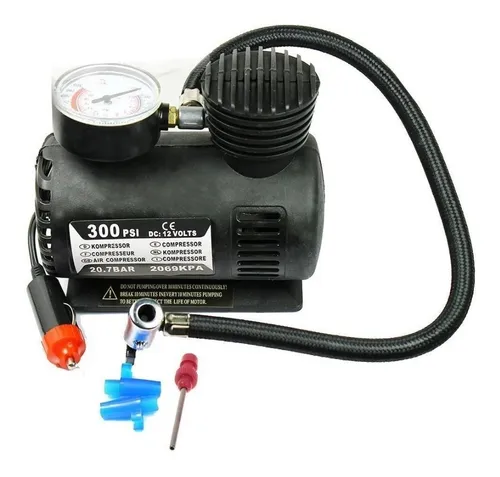 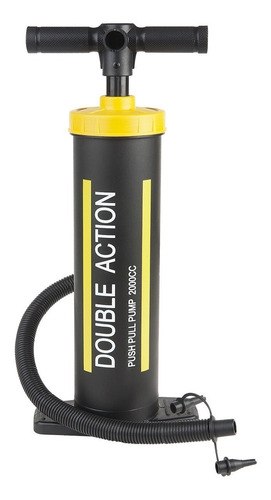 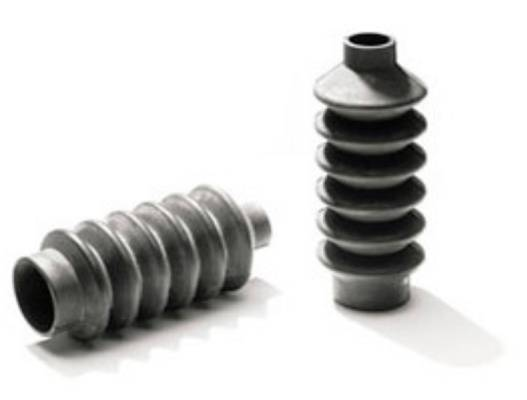 Fuelles de goma
Bomba eléctrica
Bomba tipo inflador
27
MEDICIÓN DEL AIRE CIRCULADO
PRIMARIOS
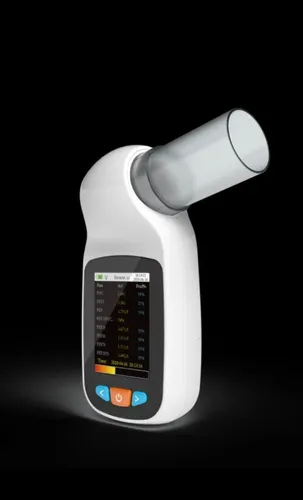 Espirómetro (gasómetro)
Frasco Mariotte 
Medidor con burbuja indicadora
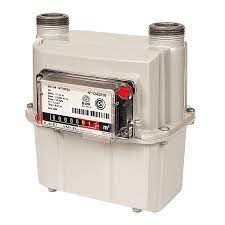 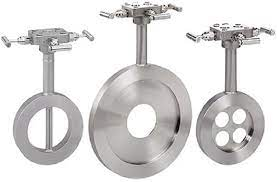 INTERMEDIOS
Medidor hidráulico
Medidor de diafragma
SECUNDARIOS
Placa orificio
Medidor de diafragma
Placa Orificio
Tubo Venturi Rotámetro
Espirómetro
28
EQUIPOS PARA RETENER EL CONTAMINANTE
RETENCIÓN DE CONTAMINANTES GASEOSOS
FILTRO DE TELA
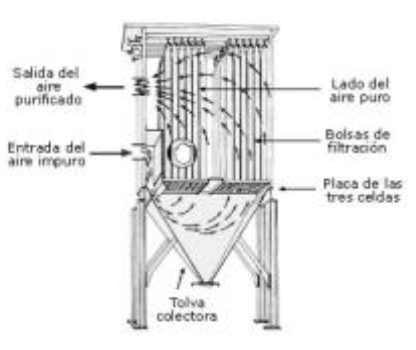 Por Medio Líquido
Por Medio Sólido
Por Condensación
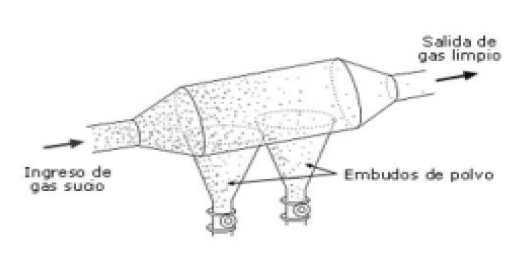 RETENCIÓN DE CONTAMINANTES PARTICULADOS
Filtros
Cámaras de sedimentación
Ciclones
CÁMARA DE SEDIMENTACIÓN
29
ACTIVIDADES CONTAMINANTES EN EL AMBIENTE DE TRABAJO
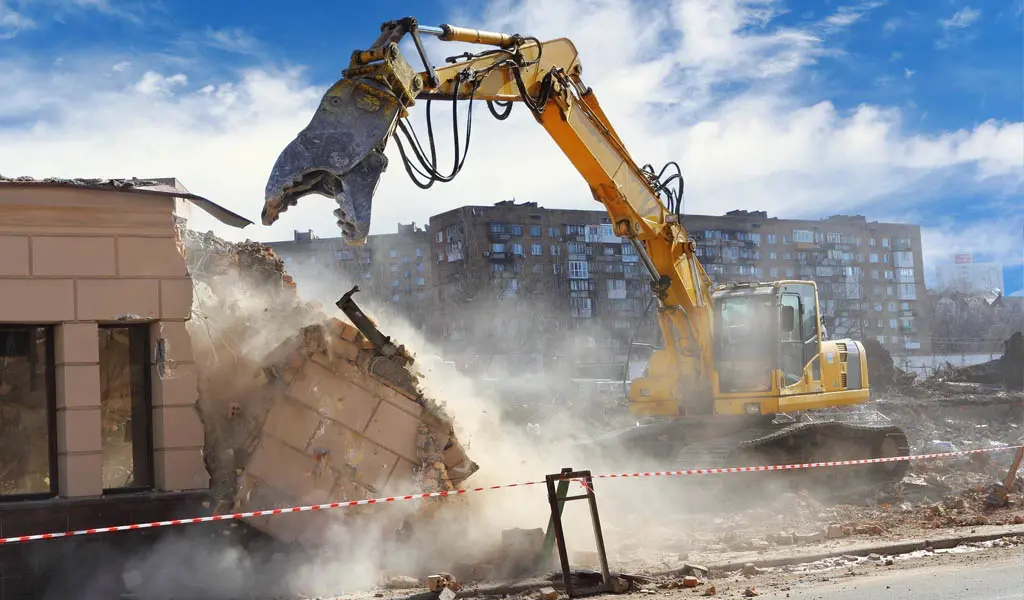 30
PLANTAS DE H° ELABORADO - FÁBRICAS DE CEMENTO
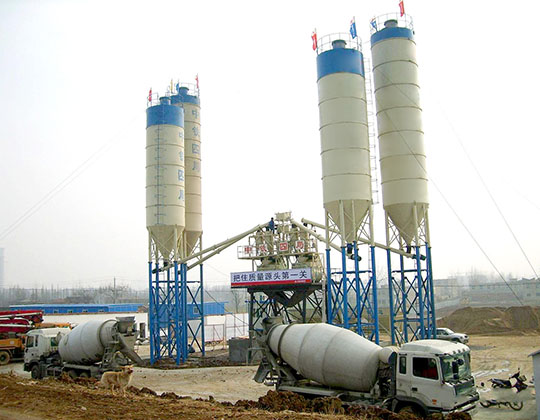 Producen grandes cantidades de CO2. Emiten partículas que  afectan la salud de operarios y poblaciones cercanas.
Afectan
Aparato respiratorio: Bronquitis crónica por inhalación de polvo de cemento
Aparato digestivo: Úlceras gastrointestinales
Vista: Conjuntivitis
Piel: Infecciones cutáneas
31
CANTERAS - TRABAJOS CON AGREGADOS
Producen la emisión de material particulado que puede afectar de manera negativa en los operaciones y poblaciones adyacentes.
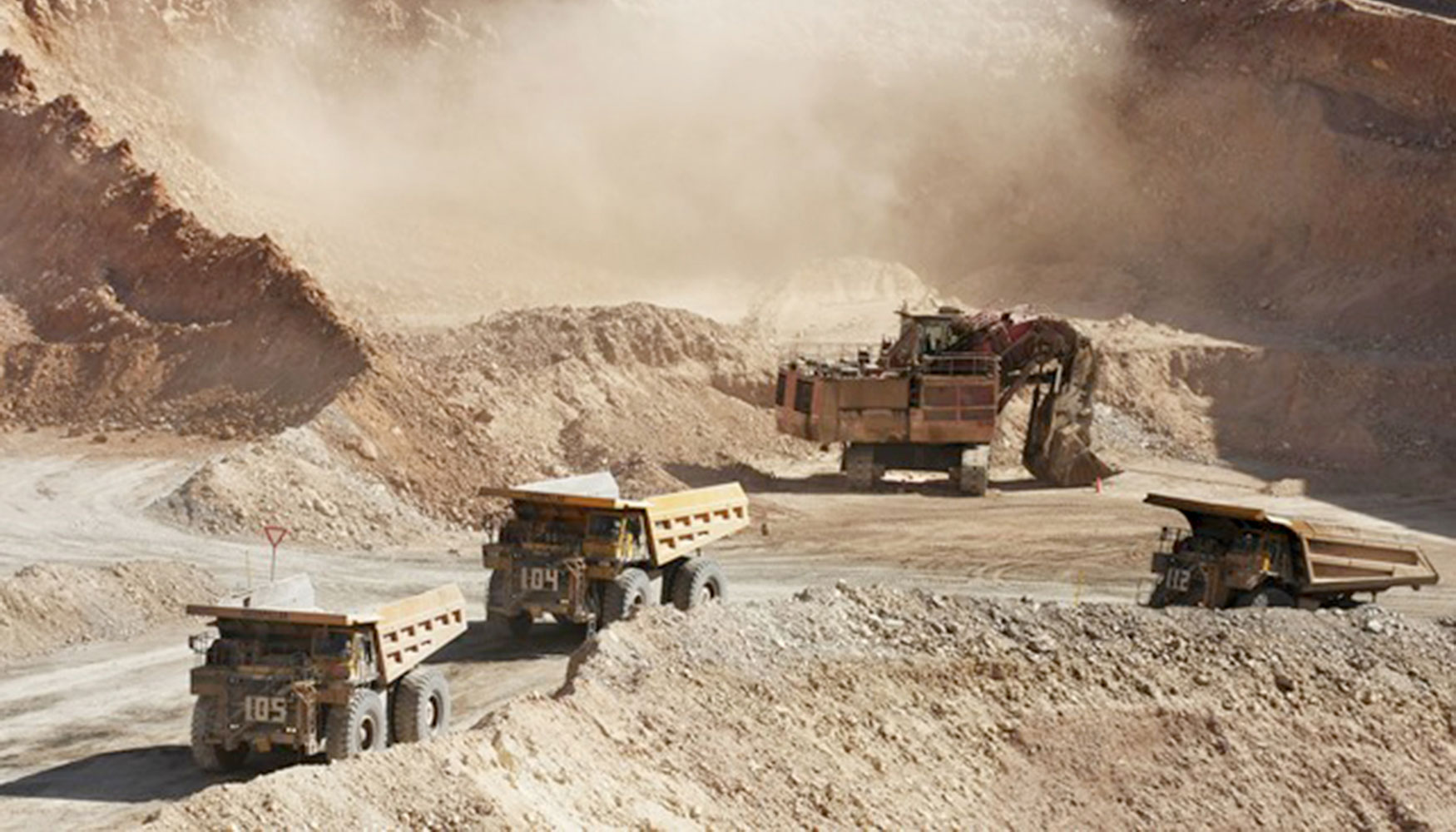 Afectan:
Aparato respiratorio: Silicosis y fibrosis quística pulmonar
Aparato digestivo: Úlceras gastrointestinales
Vista: Conjuntivitis
Piel: Infecciones cutáneas, dermatosis, furunculosis
32
TRABAJOS CON MADERAS
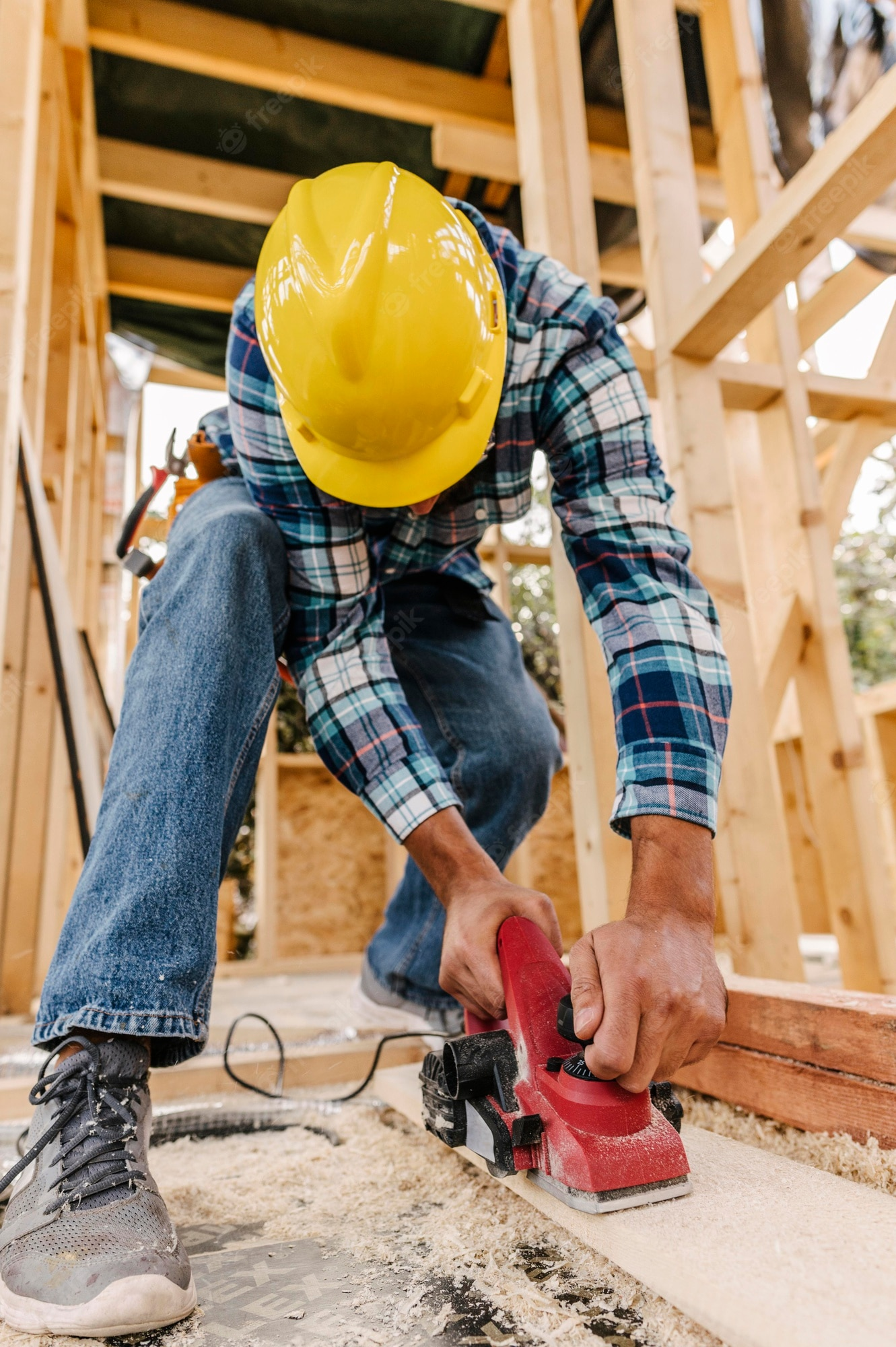 Las resinas, alcaloides, colorantes naturales, hongos, bacterias, etc. pueden afectar al organismo por vía dérmica o respiratoria.
Afectan de esta manera:
Alergias o inflamación en la piel producidas por el contacto con polvo de madera.
Irritación, rinitis aguda y asma debido a la inhalación de polvo de madera.
33
PINTURAS
Algunos pigmentos sintéticos, disolventes y conservantes de las pinturas son cancerígenos, perjudiciales para ecosistemas acuáticos y con algún grado de toxicidad.
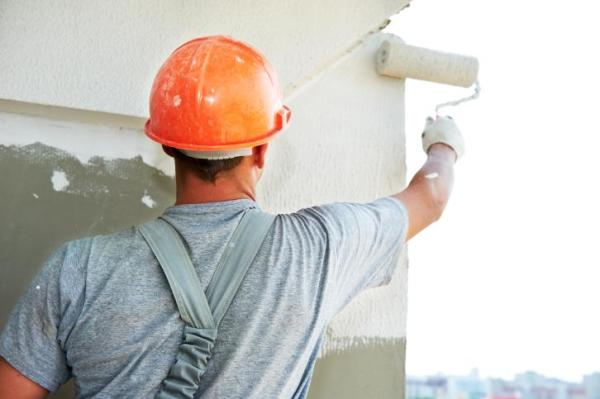 Afectan:
Aparato respiratorio: La inhalación de los gases provocan afecciones en la salud respiratoria e incluso mental de las personas.
Aparato digestivo: Diarrea, mareas y vómito
Vista: No se debe producir el contacto de las pinturas con los ojos. Pueden provocar incluso ceguera.
Piel: Dermatosis, laceraciones, escaras y cáncer de piel
34
DEMOLICIONES - TRABAJOS CON MARTILLOS HIDRÁULICOS
El desprendimiento de partículas es el causante de posibles afecciones en los operarios
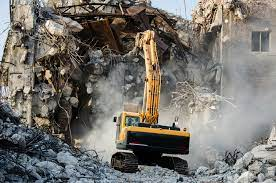 Afectan
Aparato respiratorio: Irritación al inhalar partículas
Vista: Desprendimiento de proyectiles pueden lastimar gravemente la vista
Piel: Lesiones por desprendimiento de proyectiles
35
SOLDADURAS
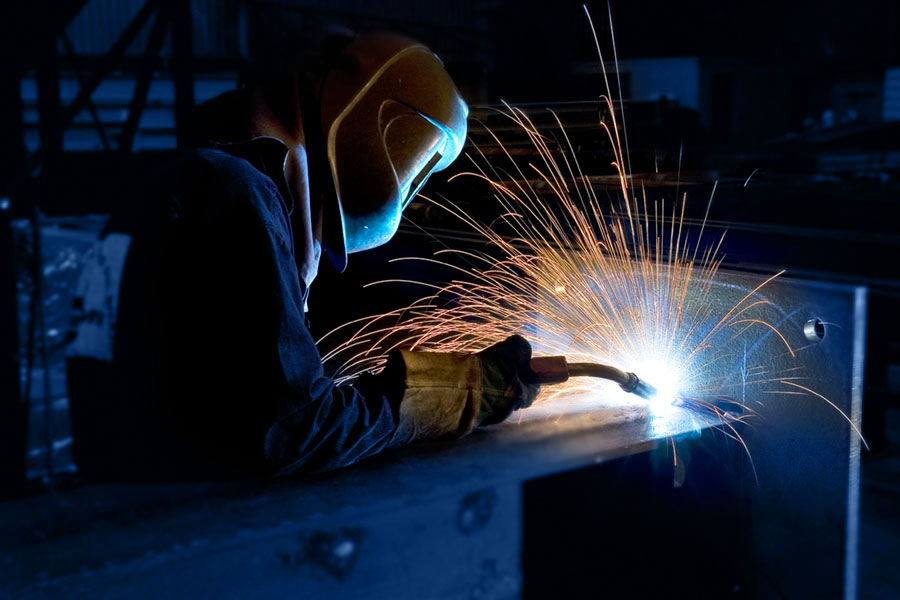 La exposición a los gases y humos que produce puede afectar gravemente al soldador. Dependiendo del tipo de soldadura, los gases pueden ser Zinc, Berilio, Óxido de Hierro, mercurio, etc.
Generan:
Fiebre
Neumonía química, tos crónica, pérdida de peso
Irritación nasal y siderosis
Daño en los riñones, diarrea, fallas respiratorias
36
COMBUSTIÓN DE MAQUINARIAS
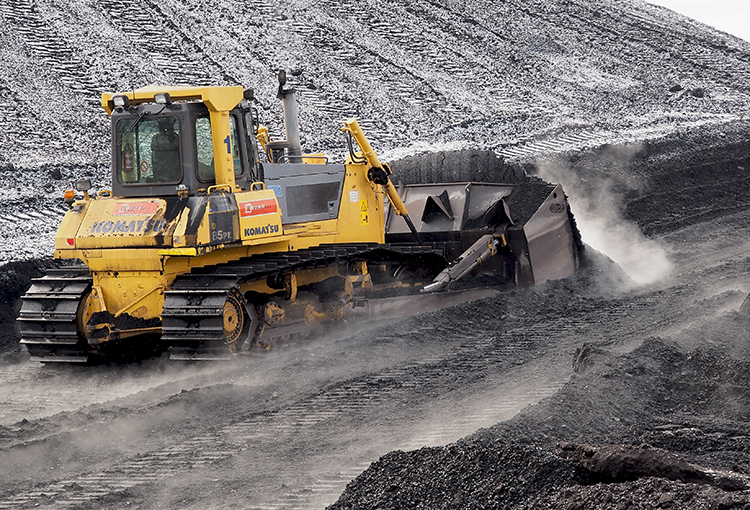 La inhalación de los gases producidos por la combustión de maquinarias puede afectar las personas de la siguiente manera:
La inhalación de monóxido y dióxido de carbono puede producir desde mareos y picor en la garganta hasta la muerte.
37
INDUSTRIA METALÚRGICA
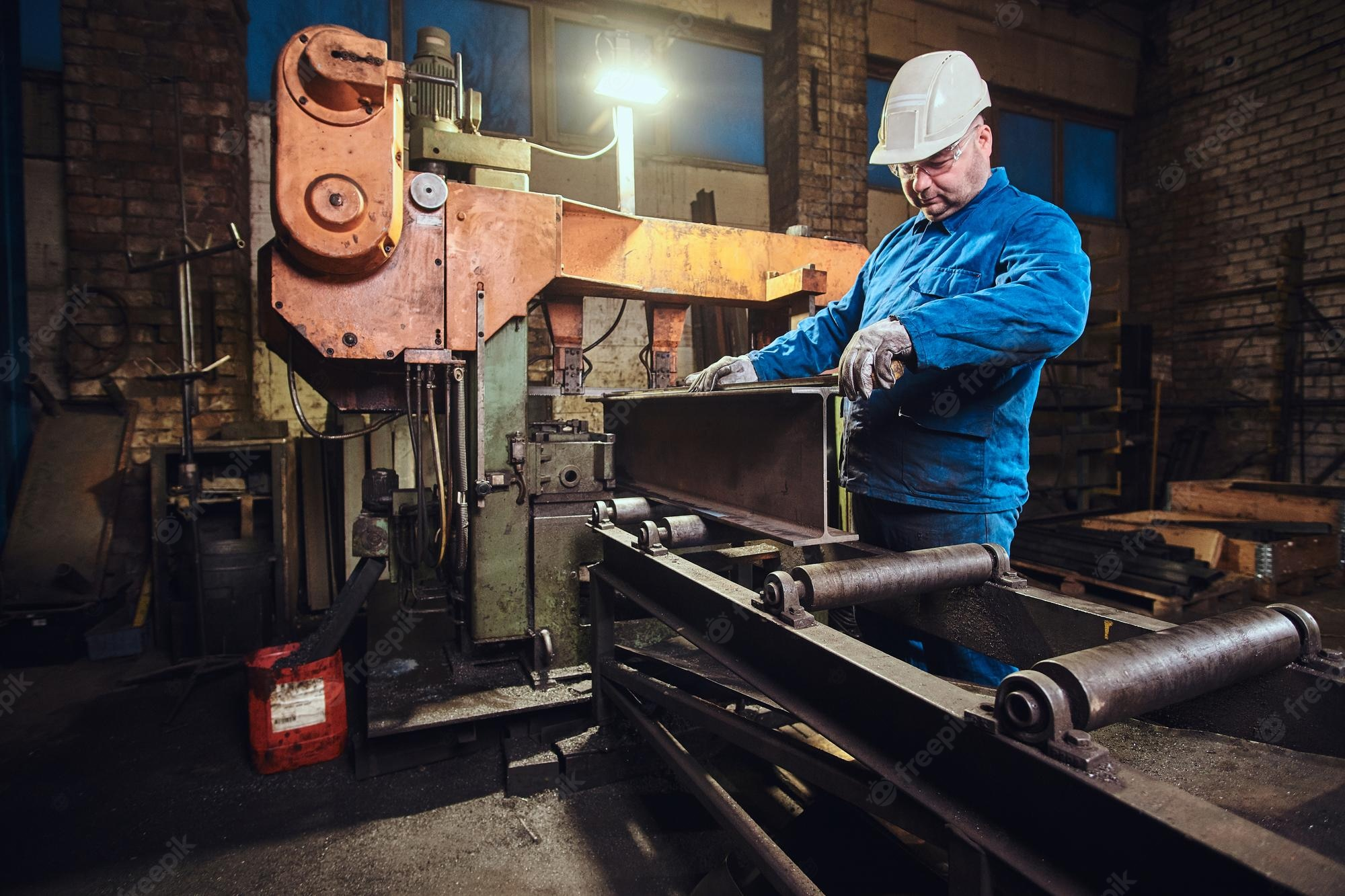 La inhalación o absorción por vía dérmica de los gases producidos por esta industria puede provocar enfermedades respiratorias, del sistema nervioso, cáncer y enfermedades de la piel, hepáticas y renales.
38
MUCHAS GRACIAS
GRUPO 11- CONTAMINACIÓN AMBIENTAL